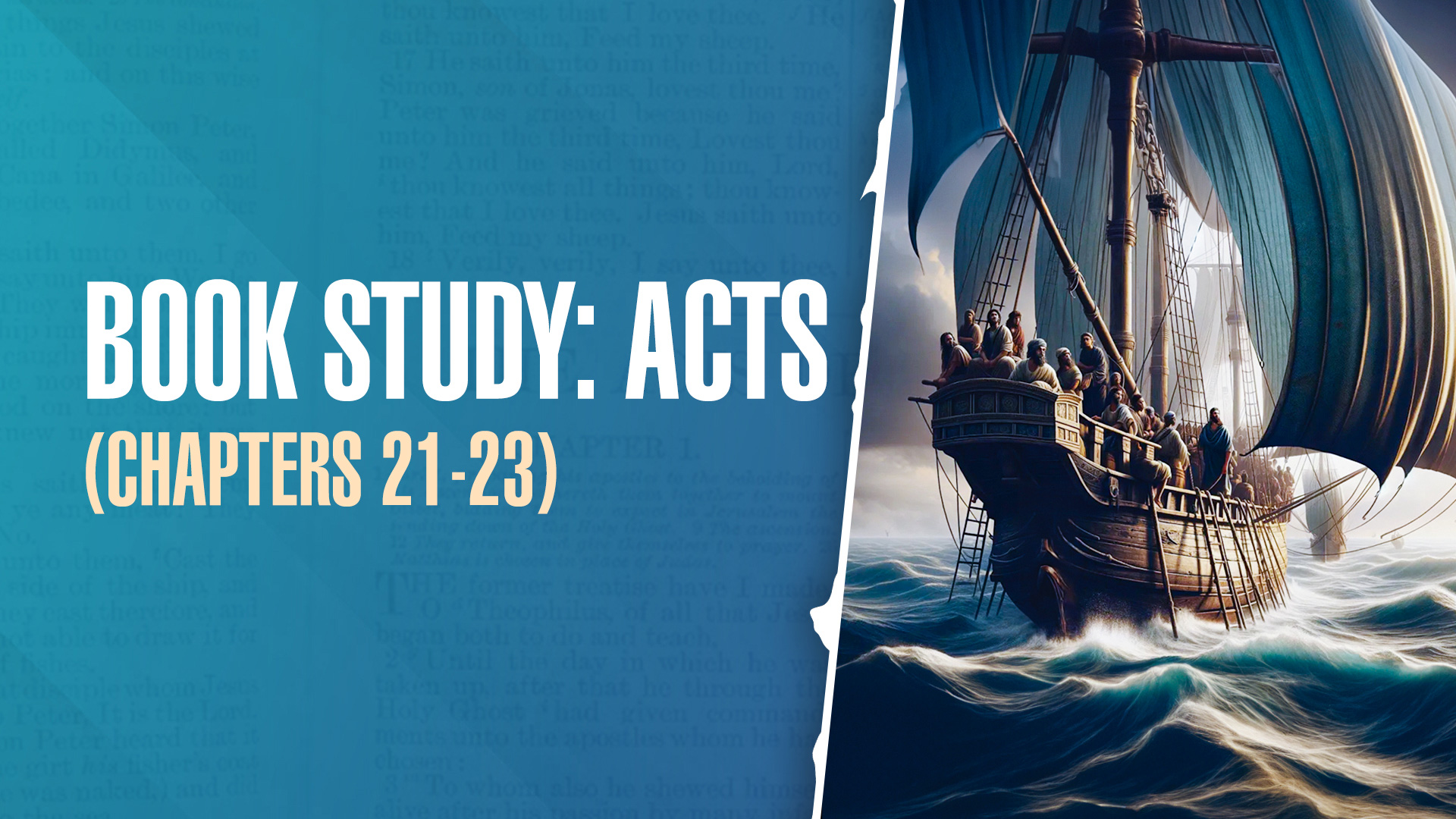 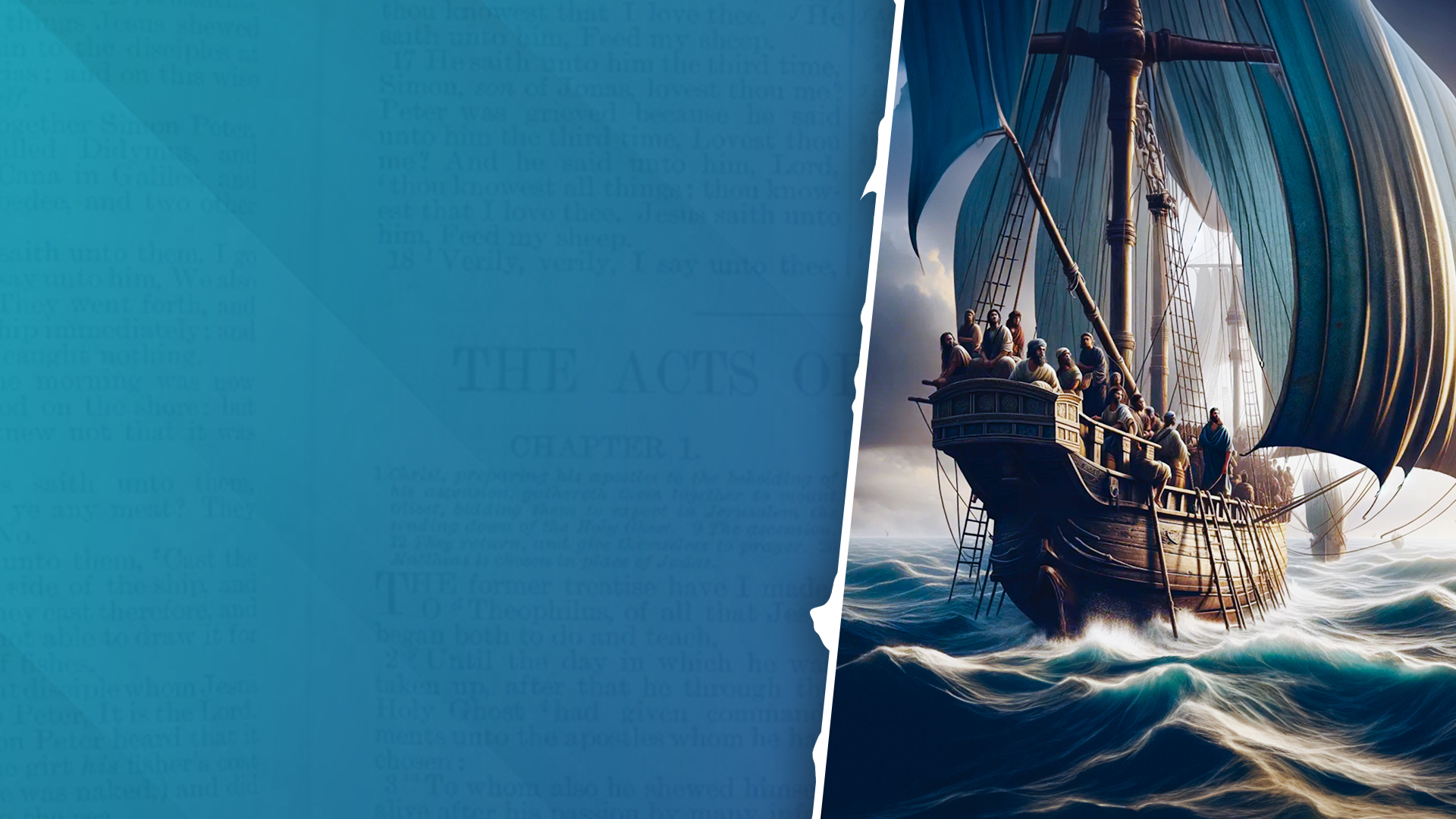 ACTS CHAPTER 21 
(57 AD)
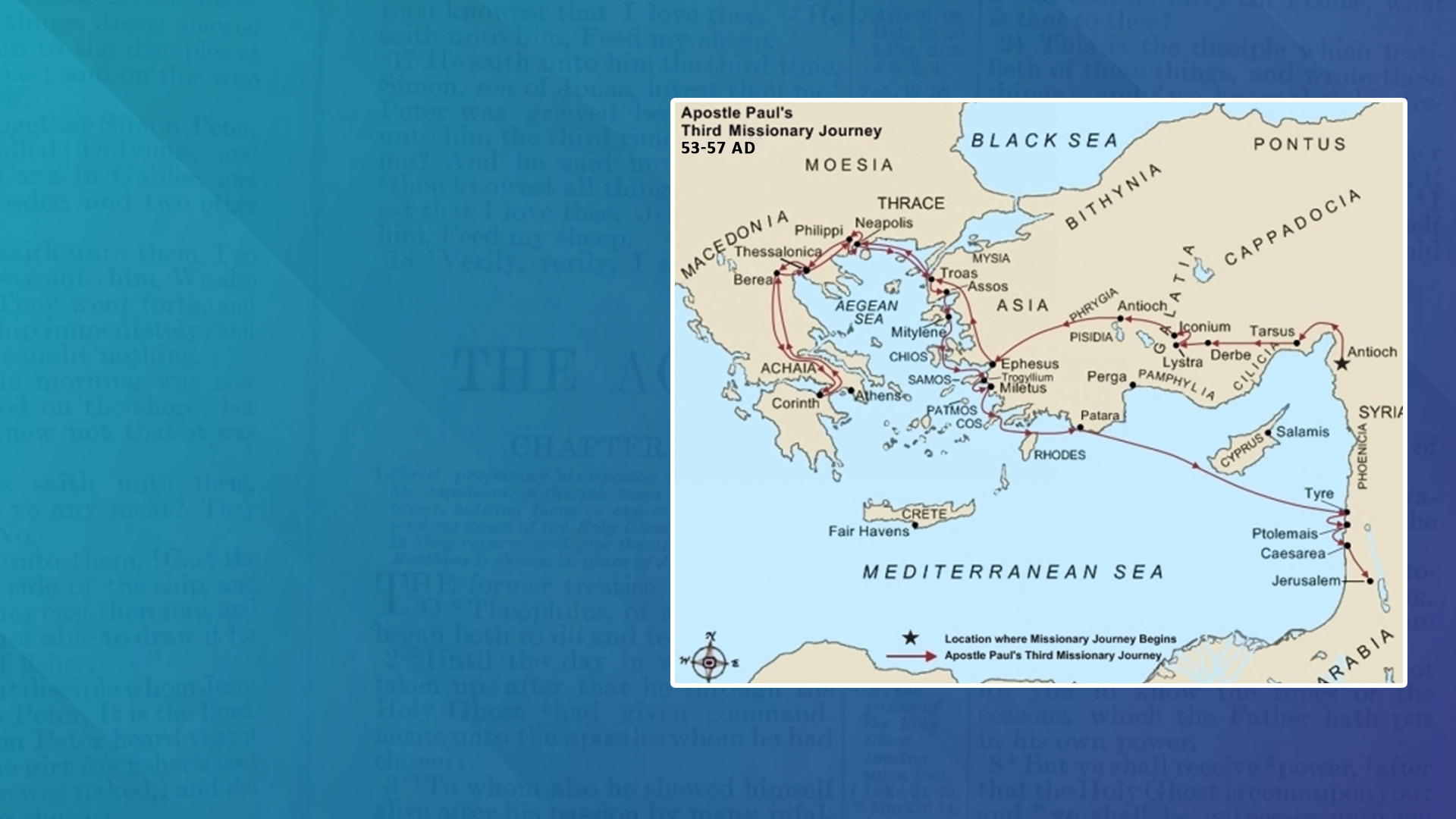 Third Missionary Journey of Paul (53-57 AD)
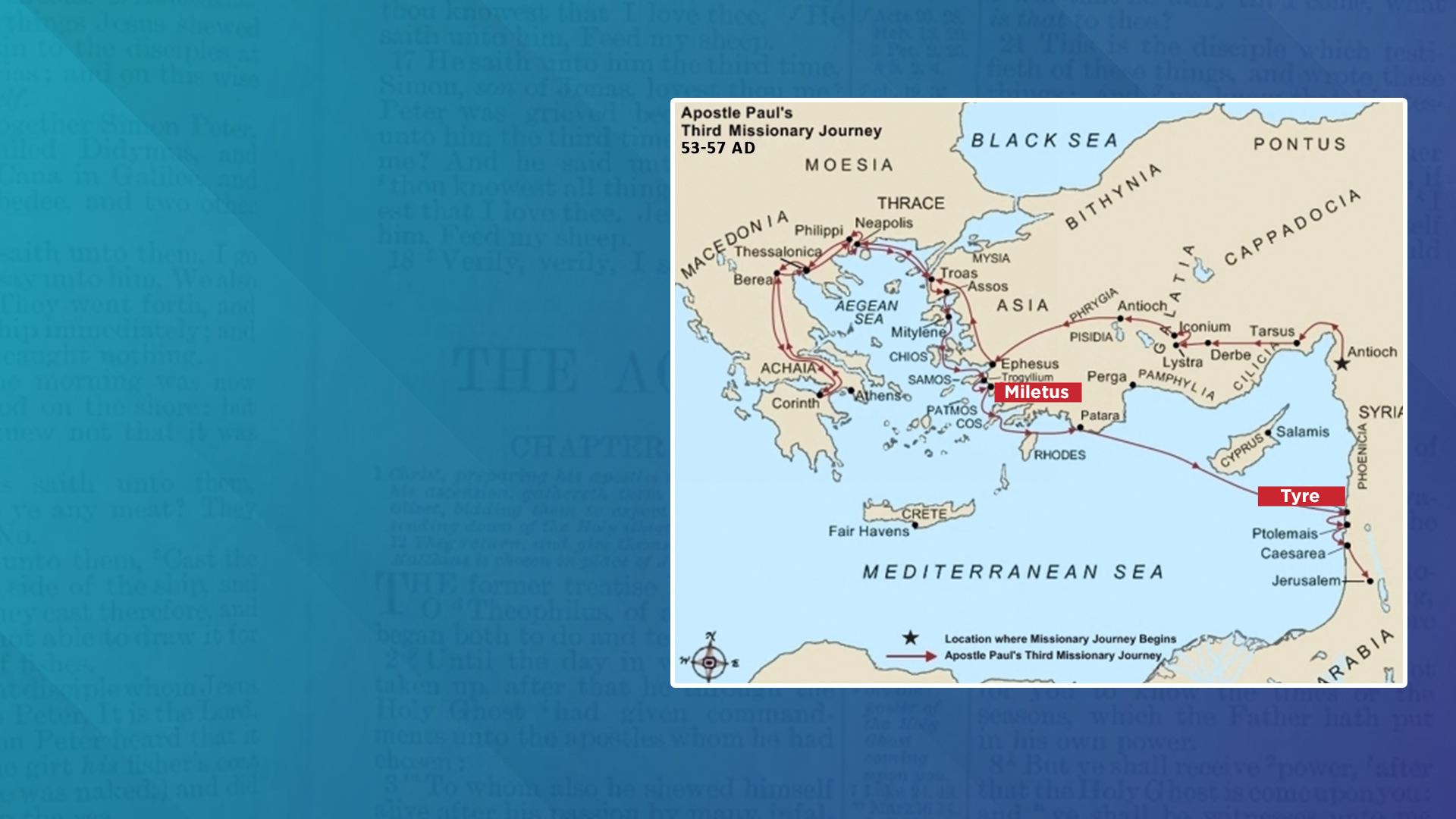 Miletus to Tyre 
(Acts 21:1-6)
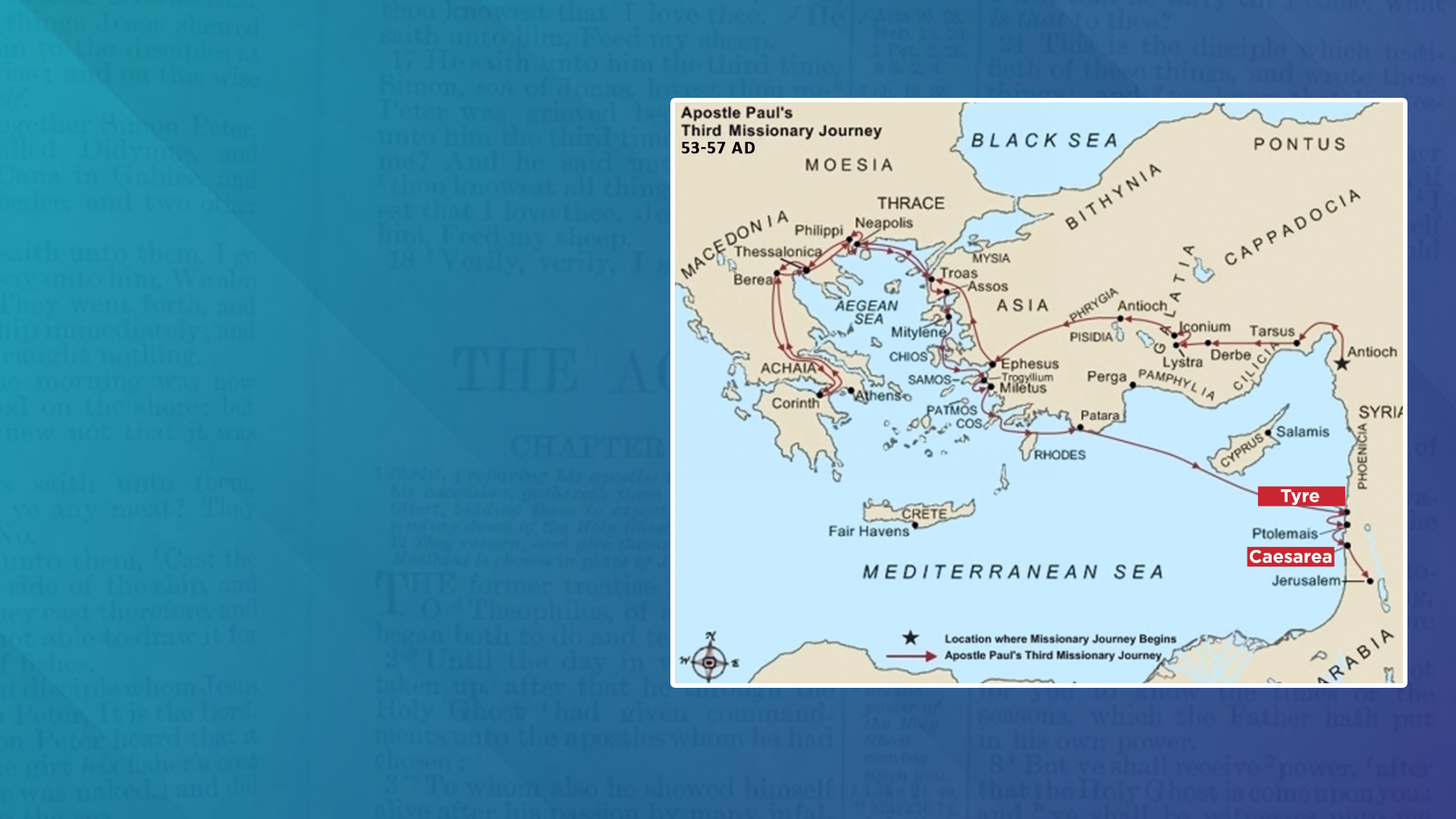 Tyre to Caesarea 
(Acts 21:7-14)
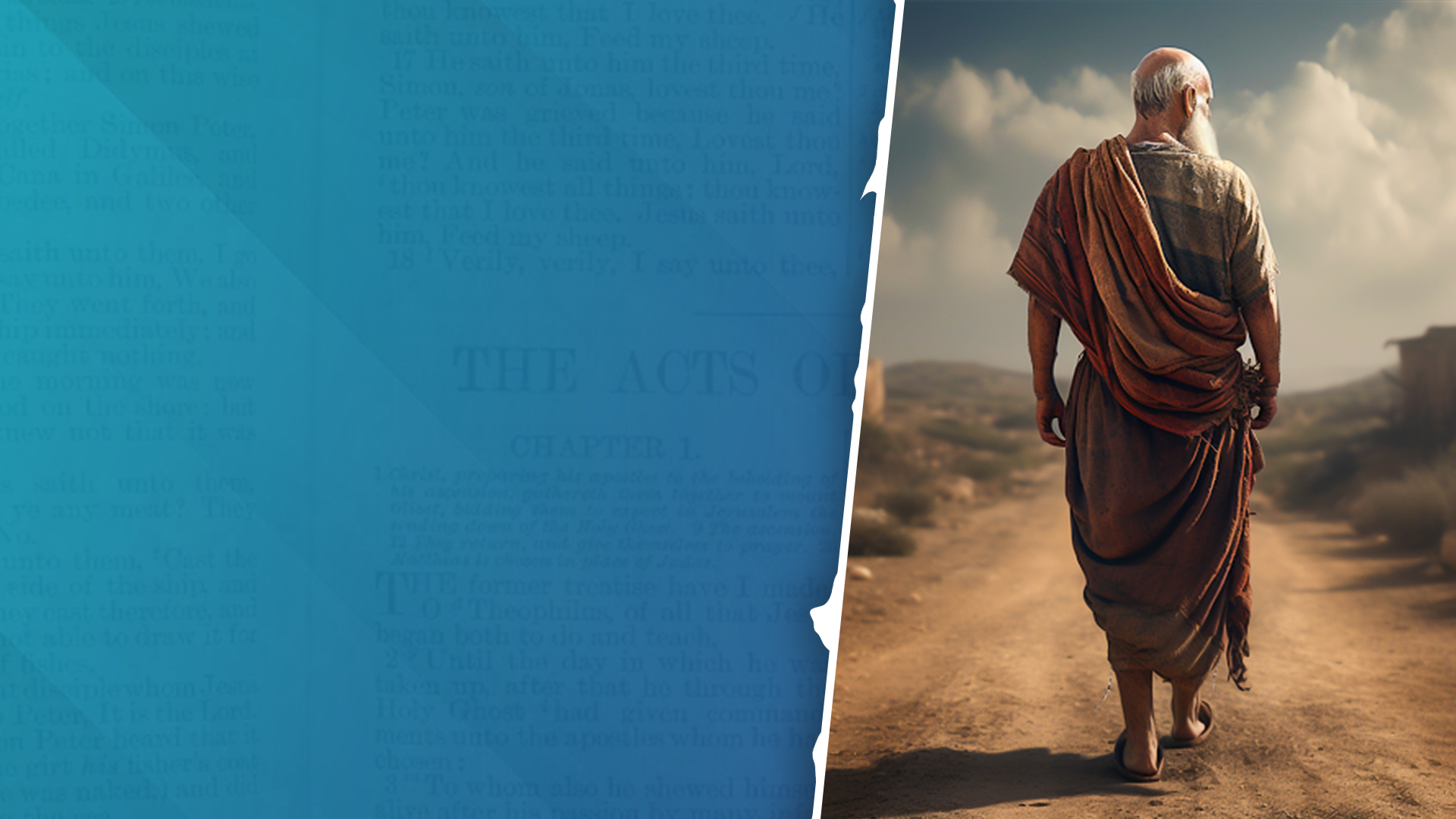 Did Paul Make a Mistake in Going up to Jerusalem?
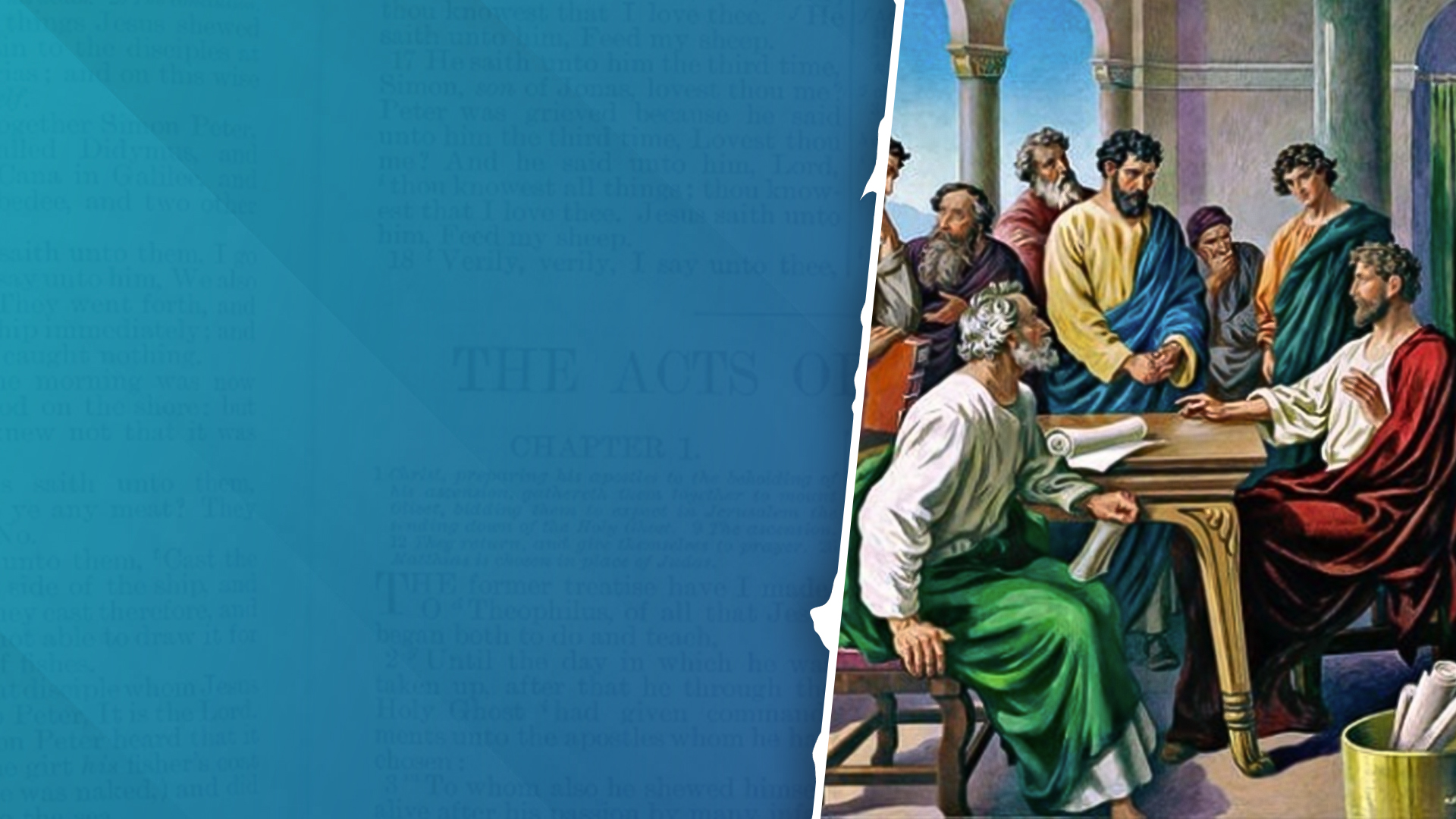 The Advice of the Elders at Jerusalem (Acts 21:15-25)
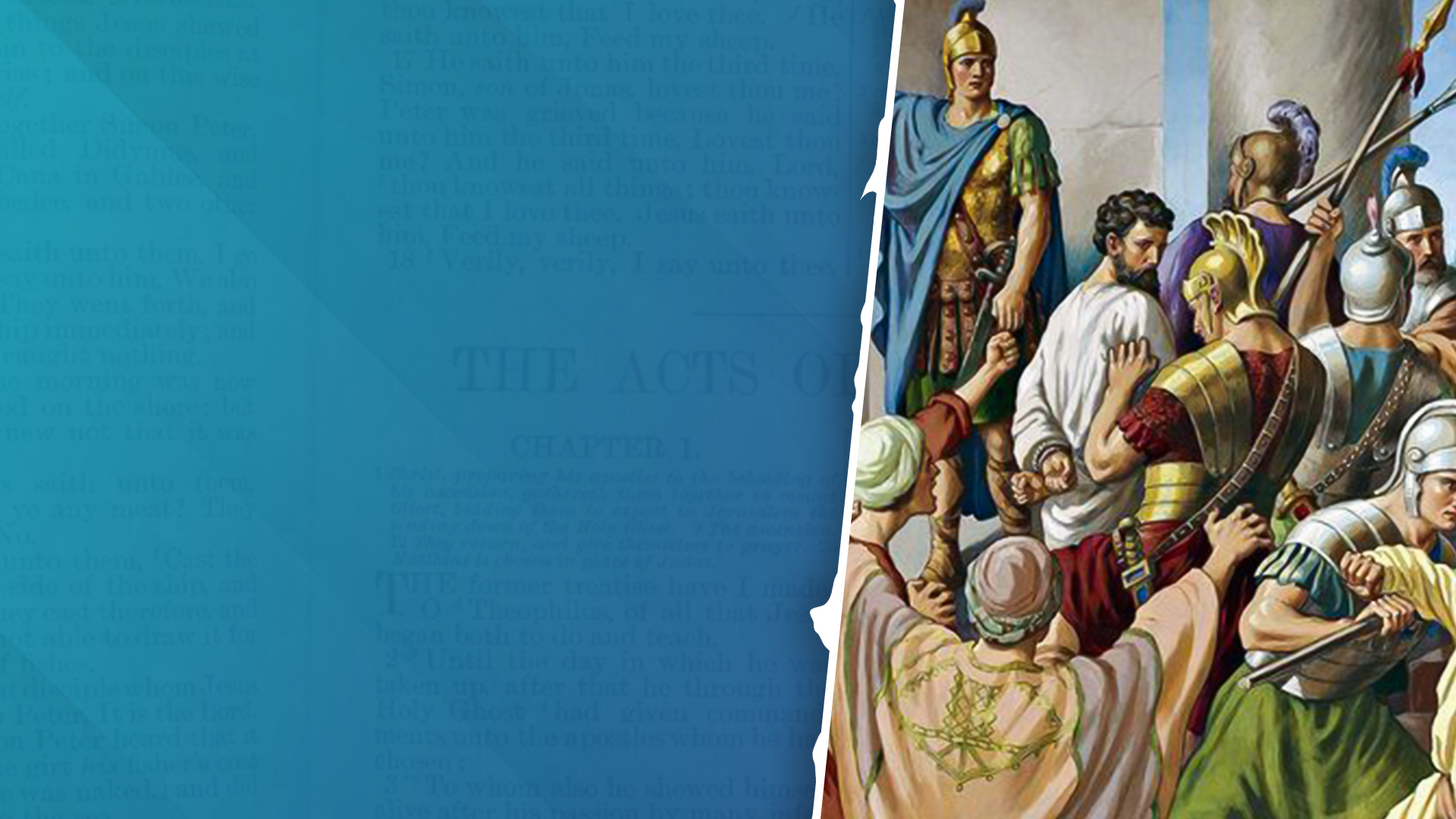 Paul Arrested in Jerusalem AD 57 (Acts 21:26-40)
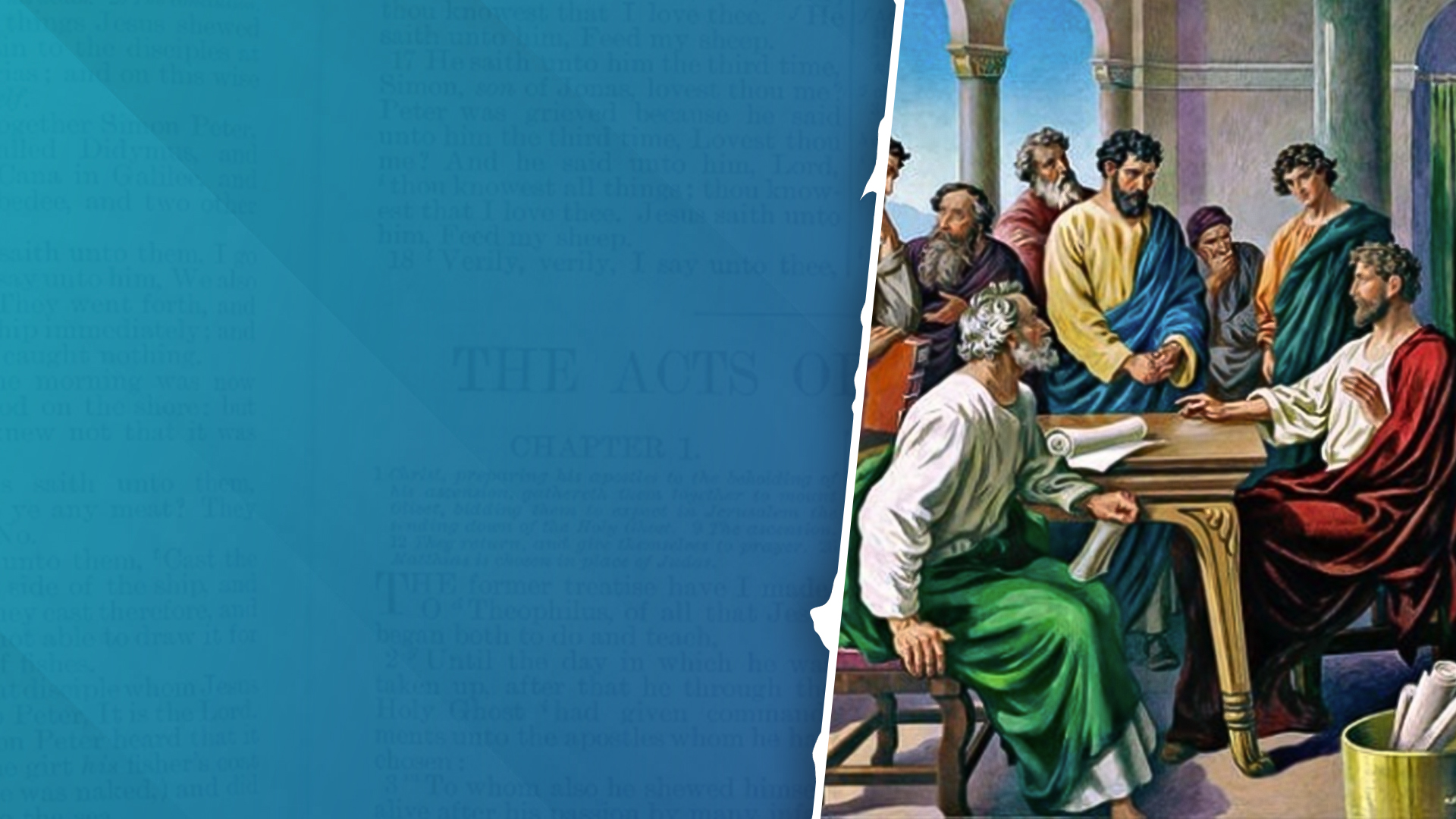 Was the Advice of the Elders a Mistake?
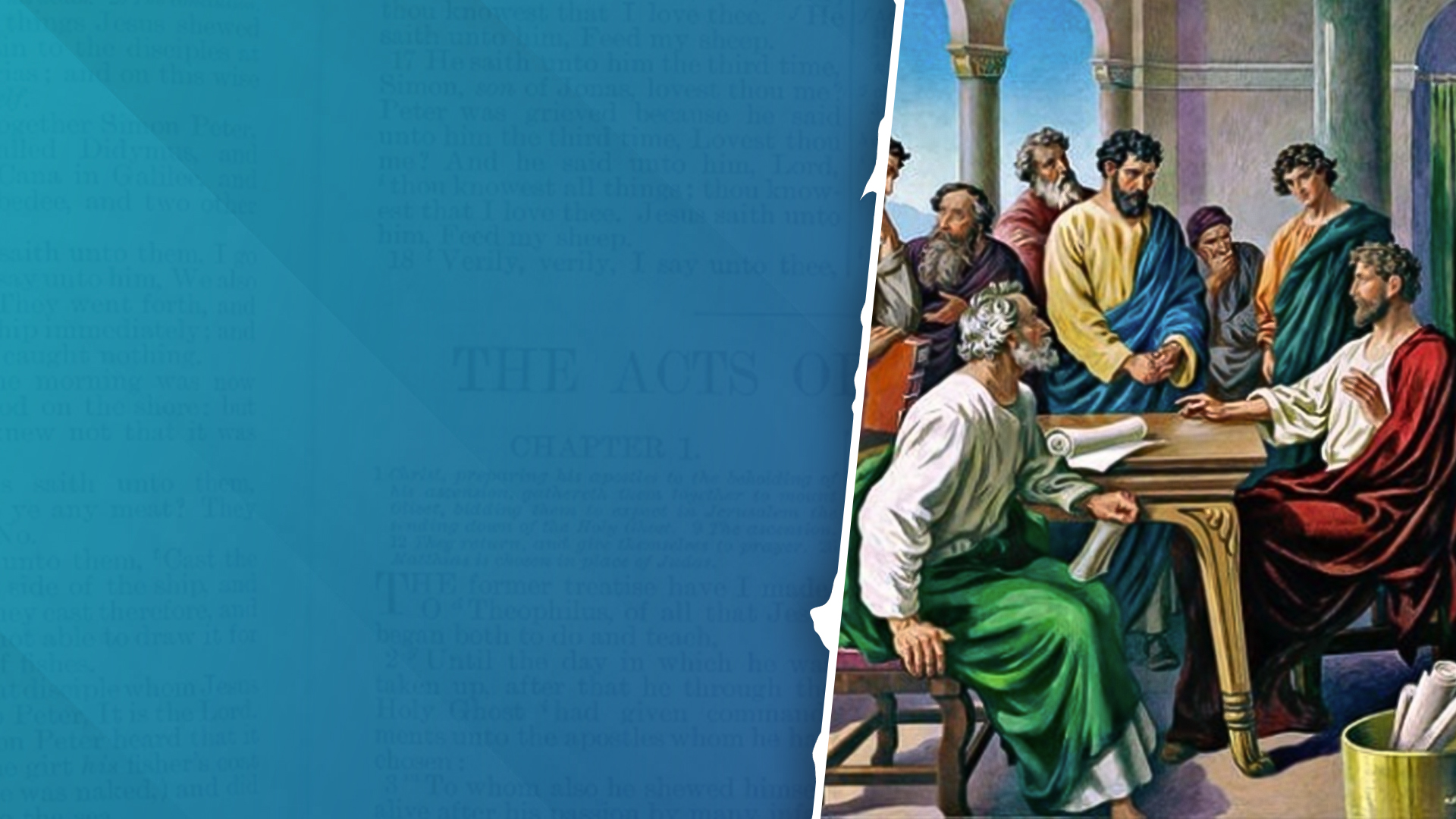 Did Paul Make a Mistake in Following the Advice of the Elders?
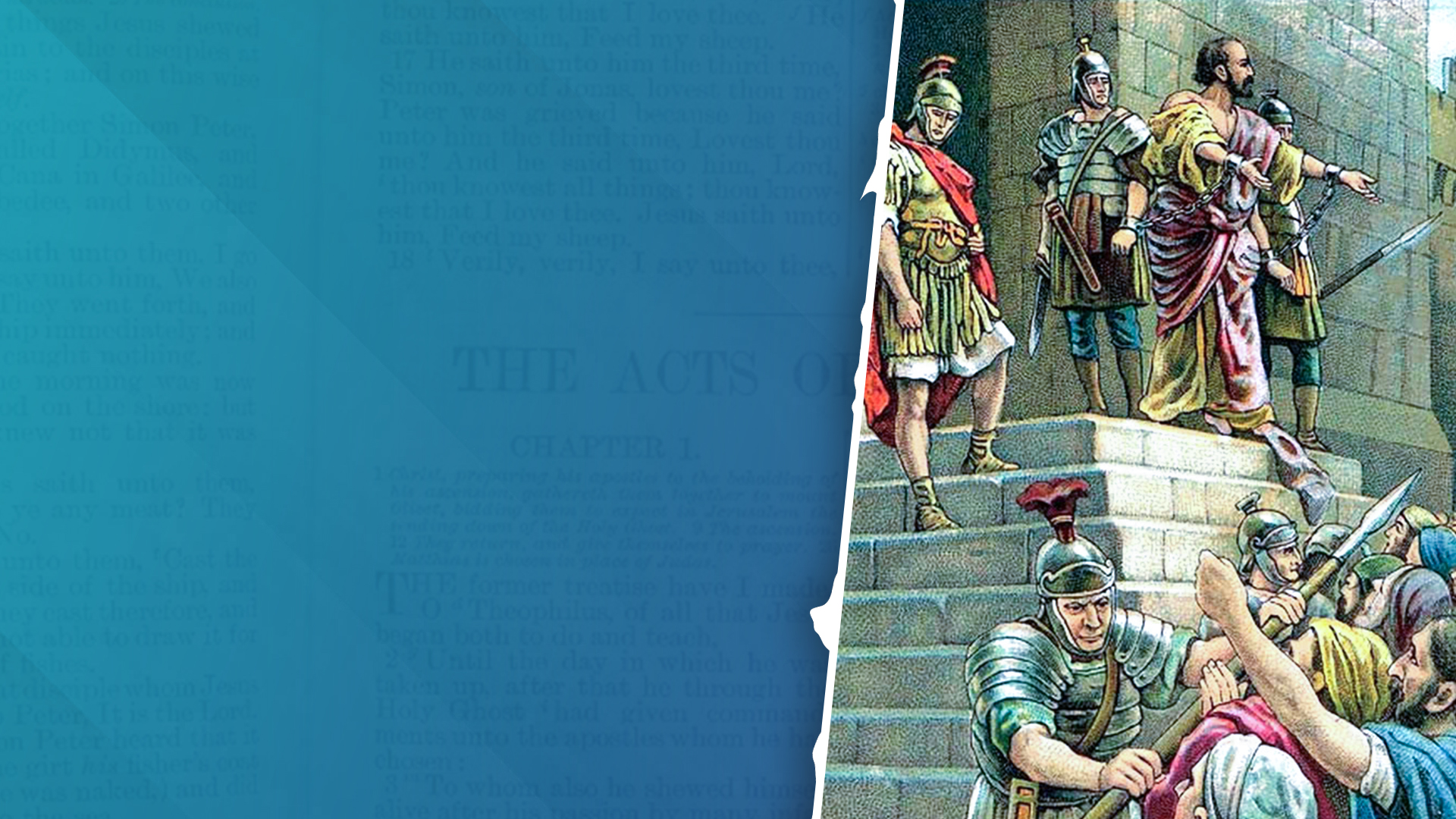 ACTS CHAPTER 22 
(57 AD)
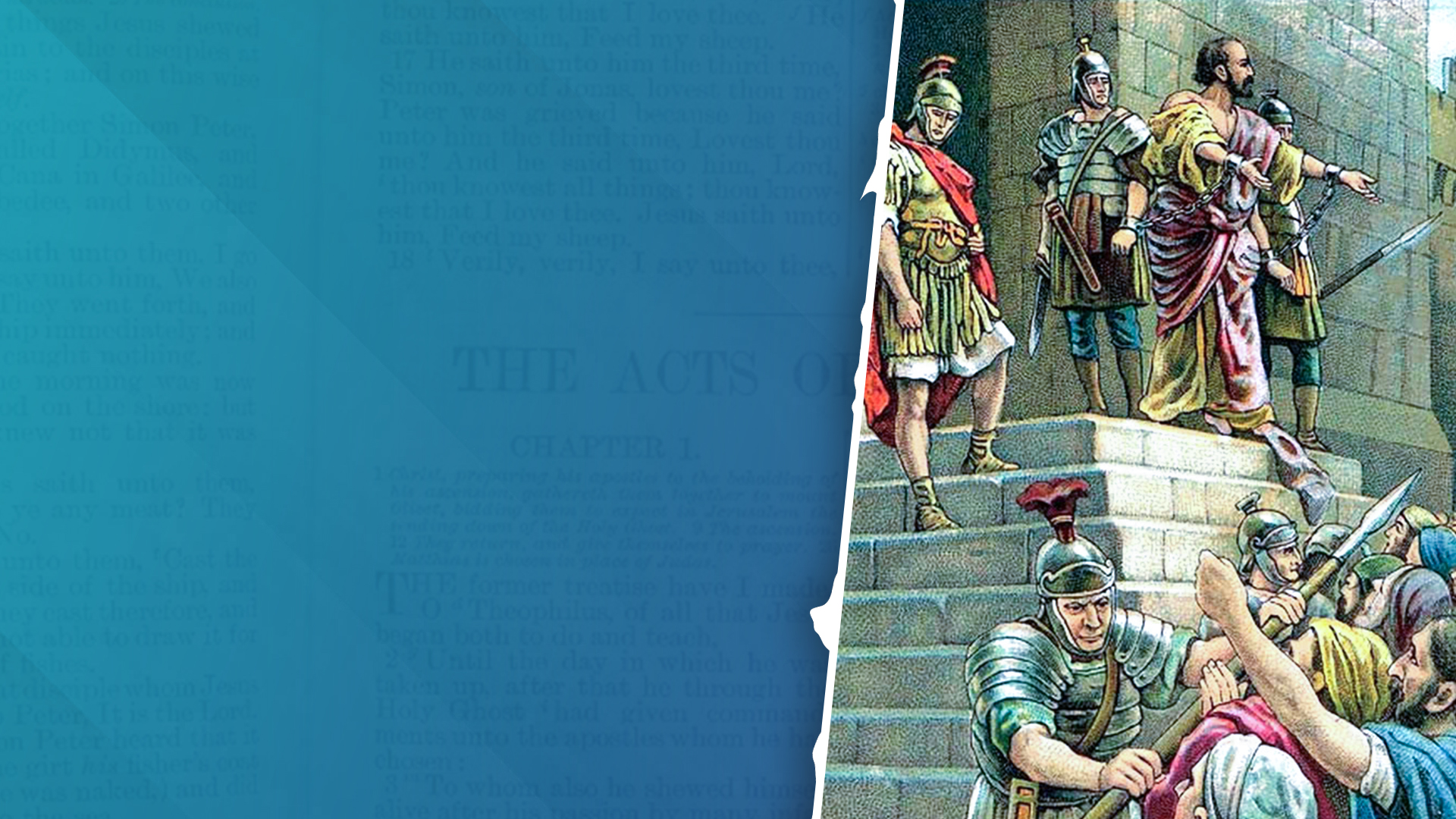 Paul Addresses the Jewish Crowd in Hebrew (Acts 22:1-21)
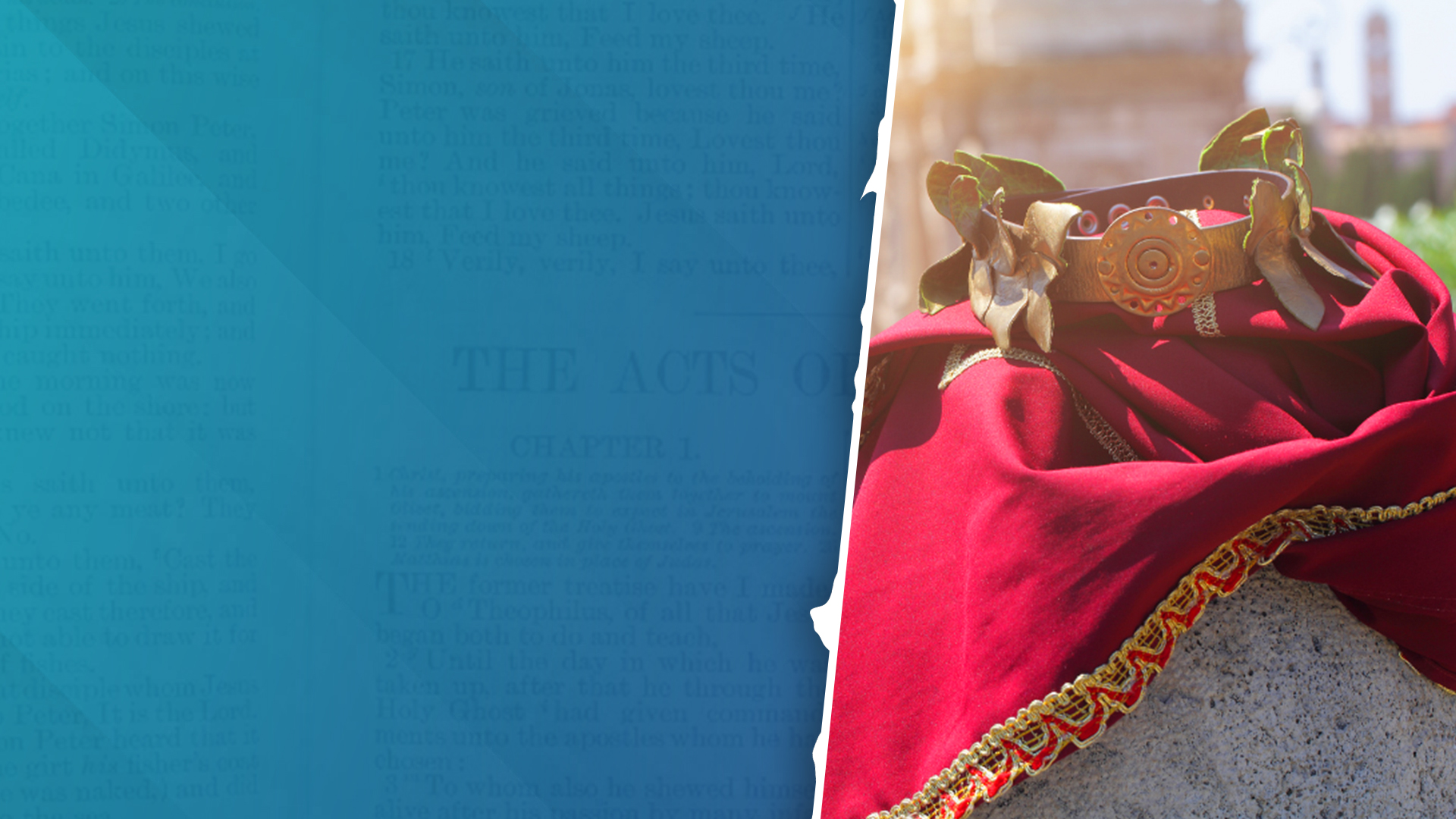 Paul “I am a Roman Citizen” (Acts 22:22-29)
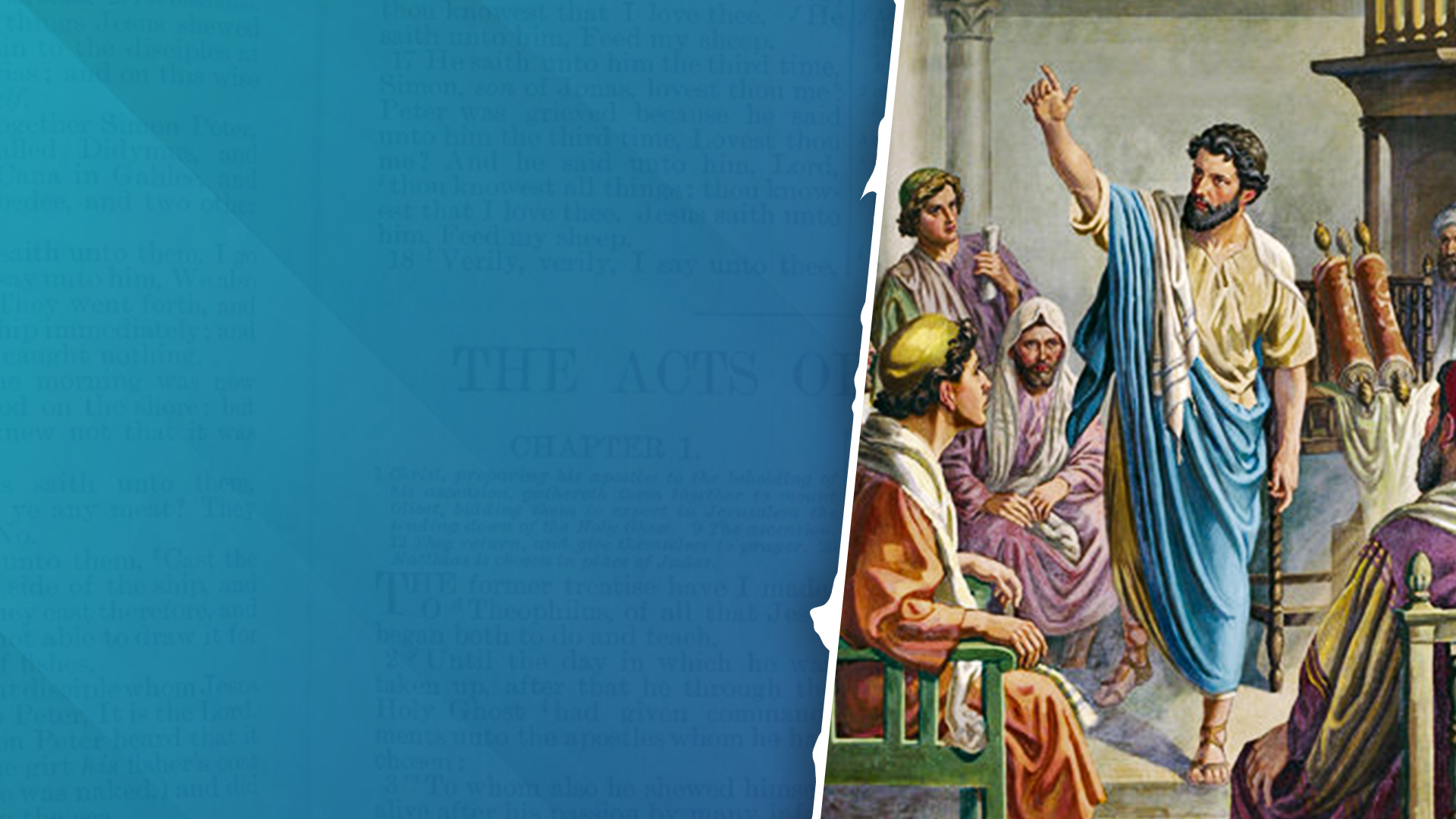 ACTS CHAPTER 23 
(57 AD)
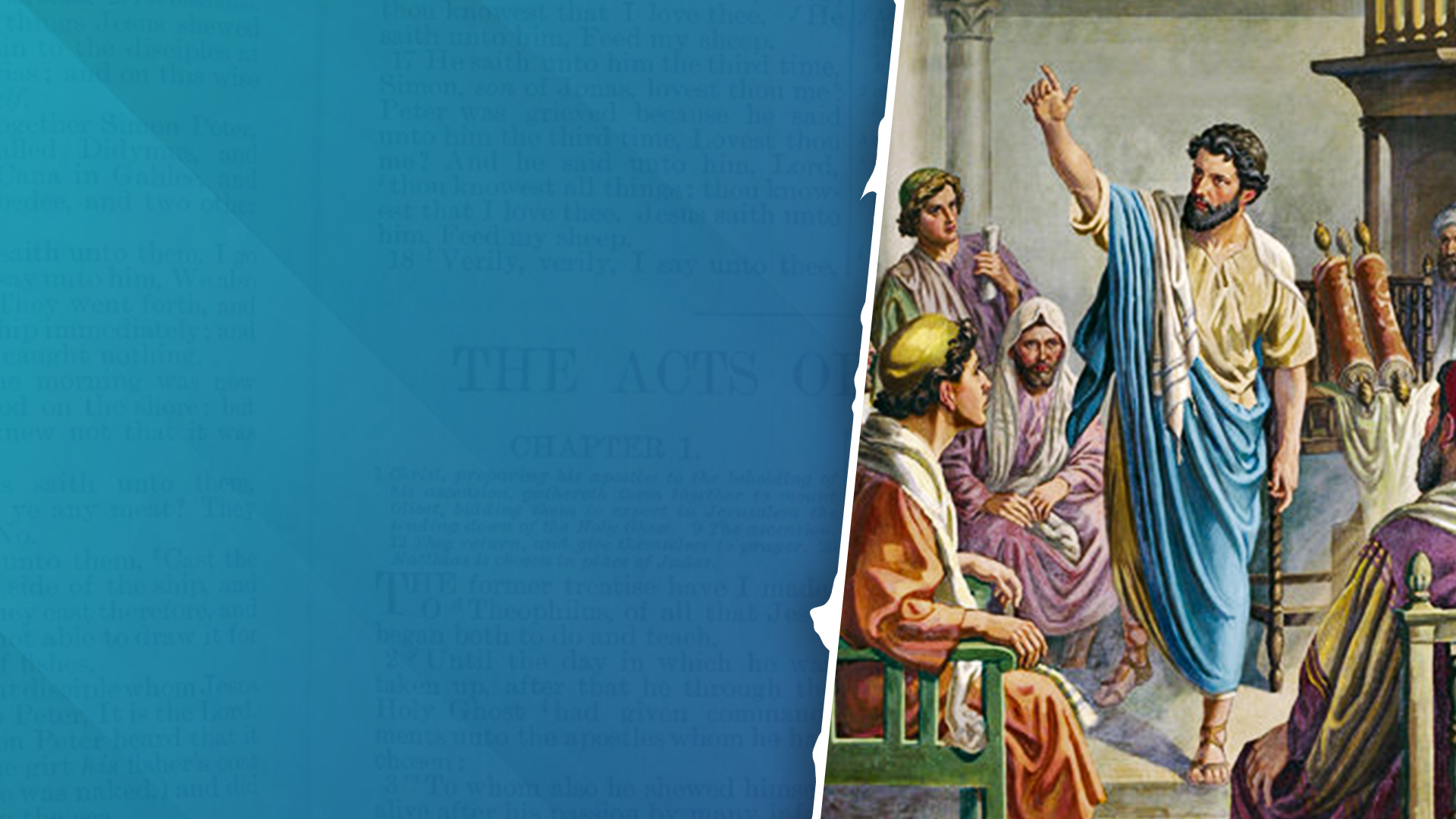 Paul’s Defense Before the Jewish Council, the Sanhedrin (Acts 23:1-10)
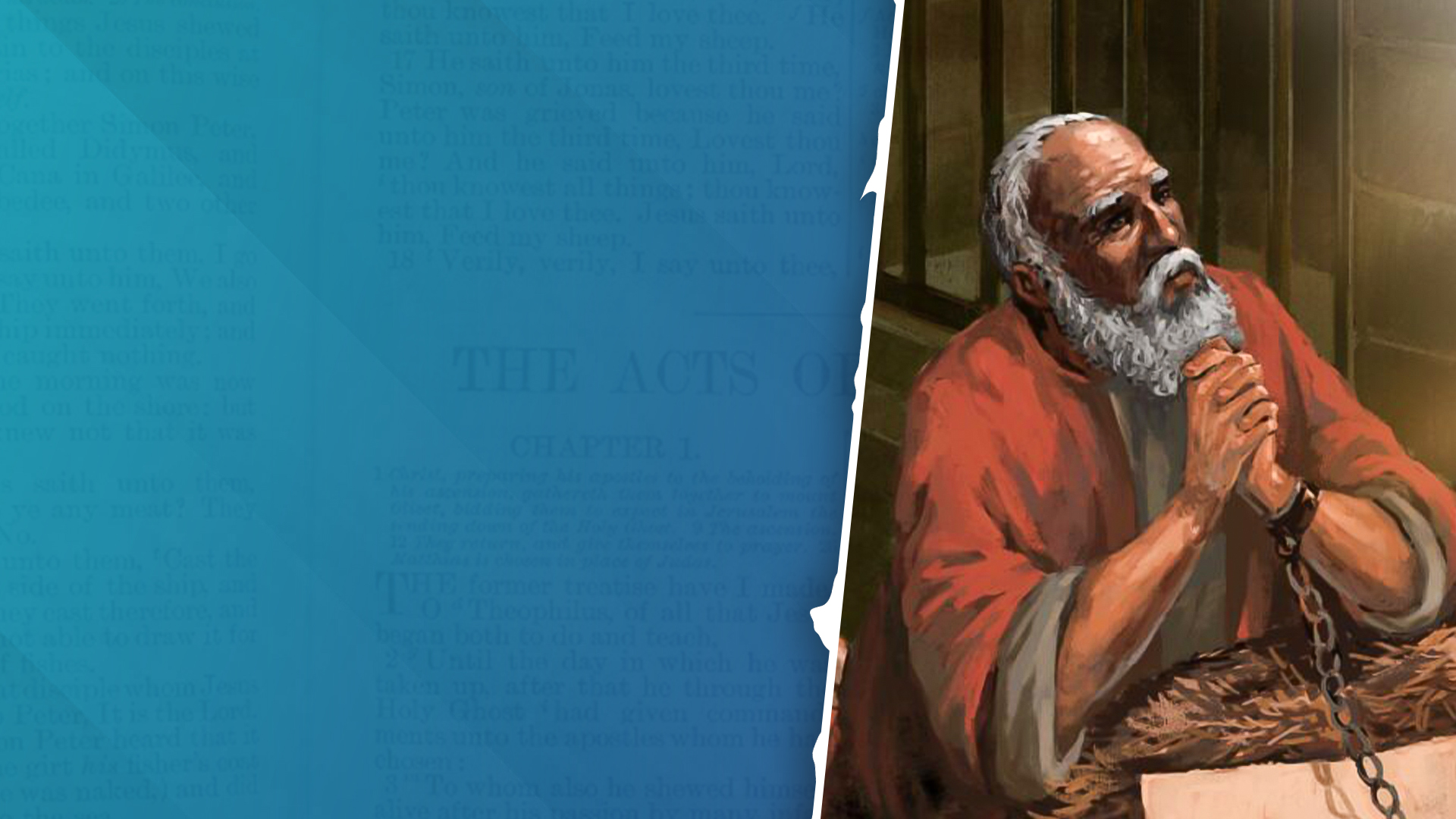 I Have Lived in All Good Conscience Before God (Acts 23:1)
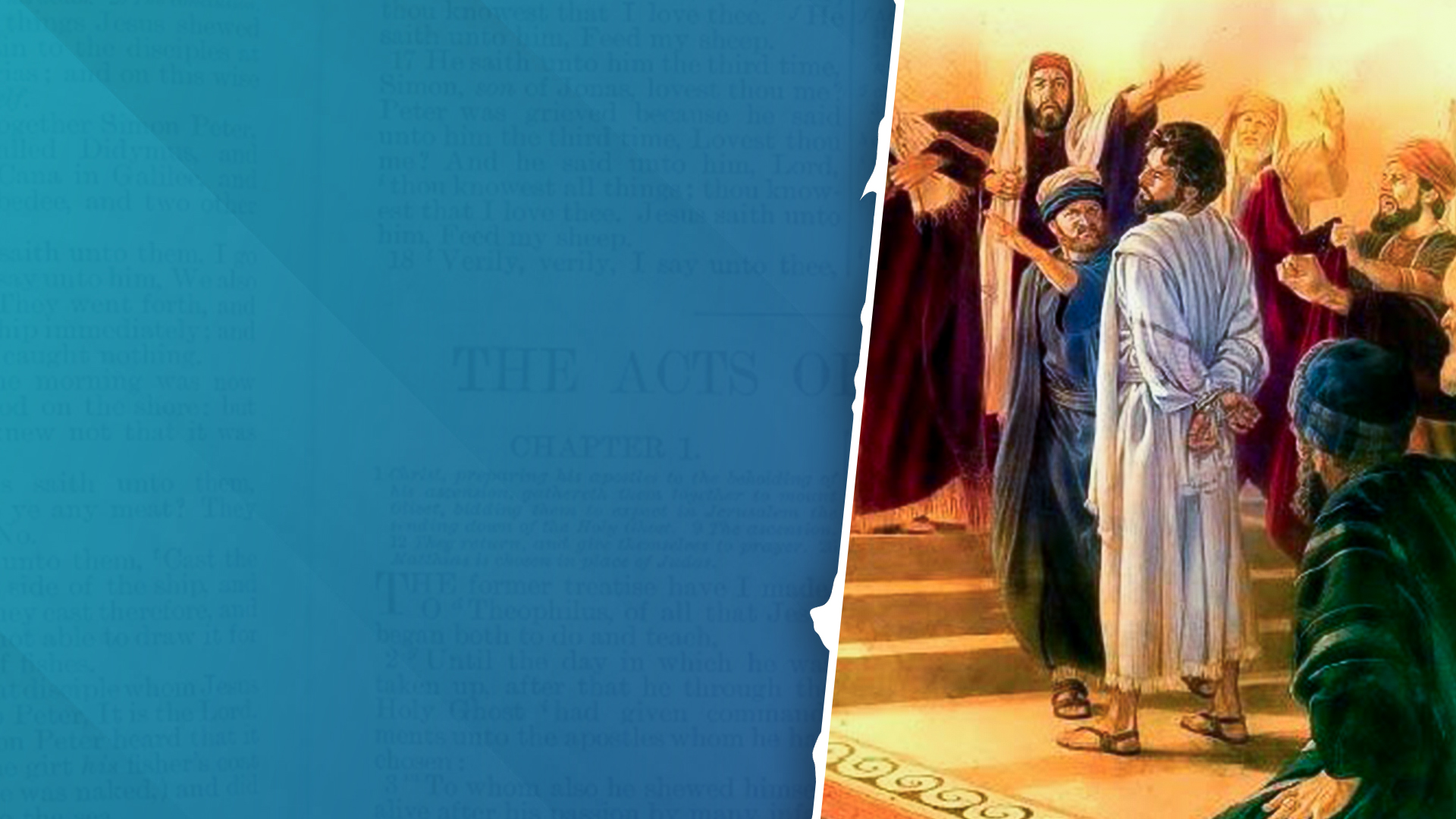 Paul Confronts Ananias, the High Priest (Acts 23:2-5)
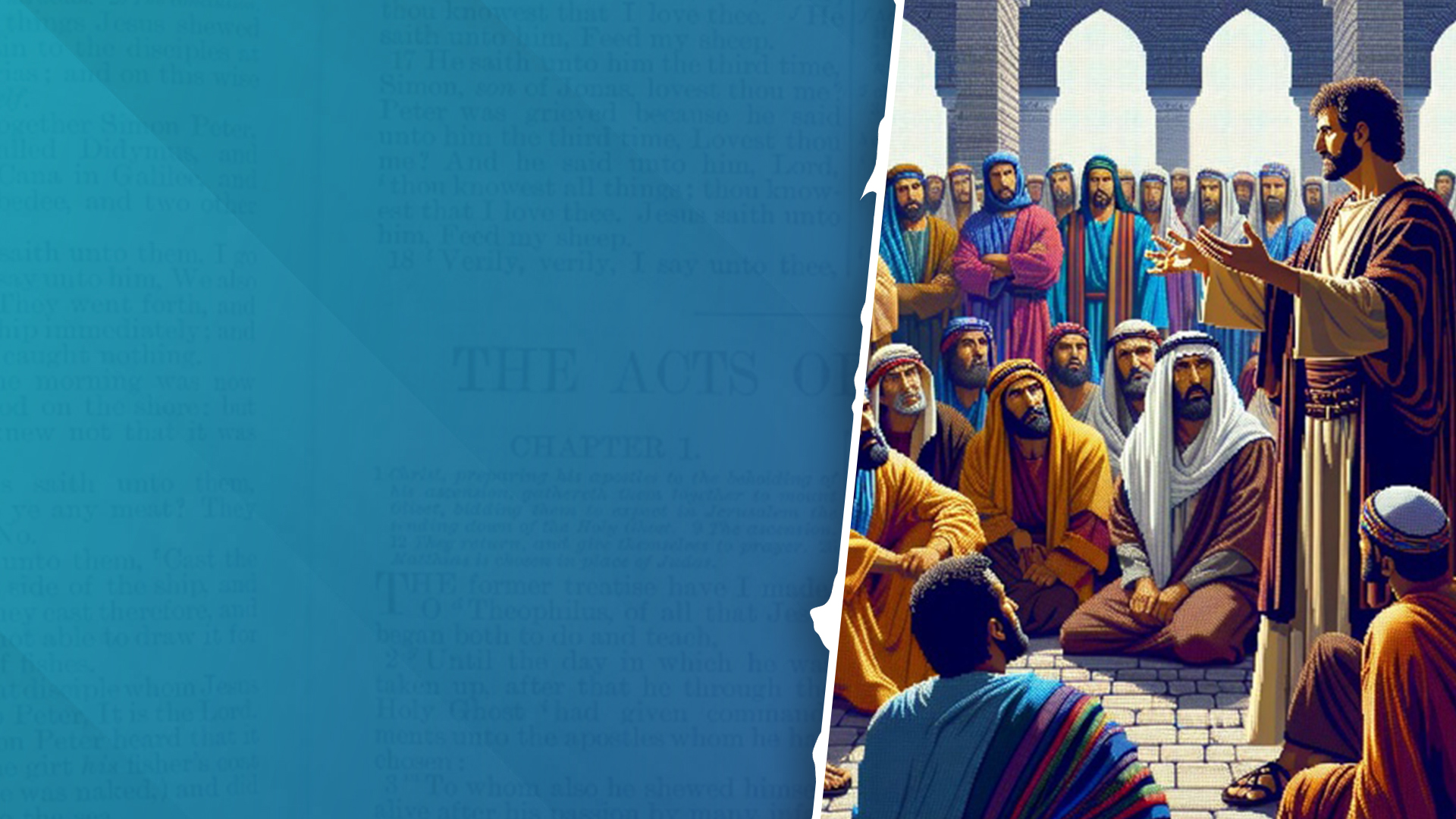 Paul Sets the Council in Disarray (Acts 23:6-10)
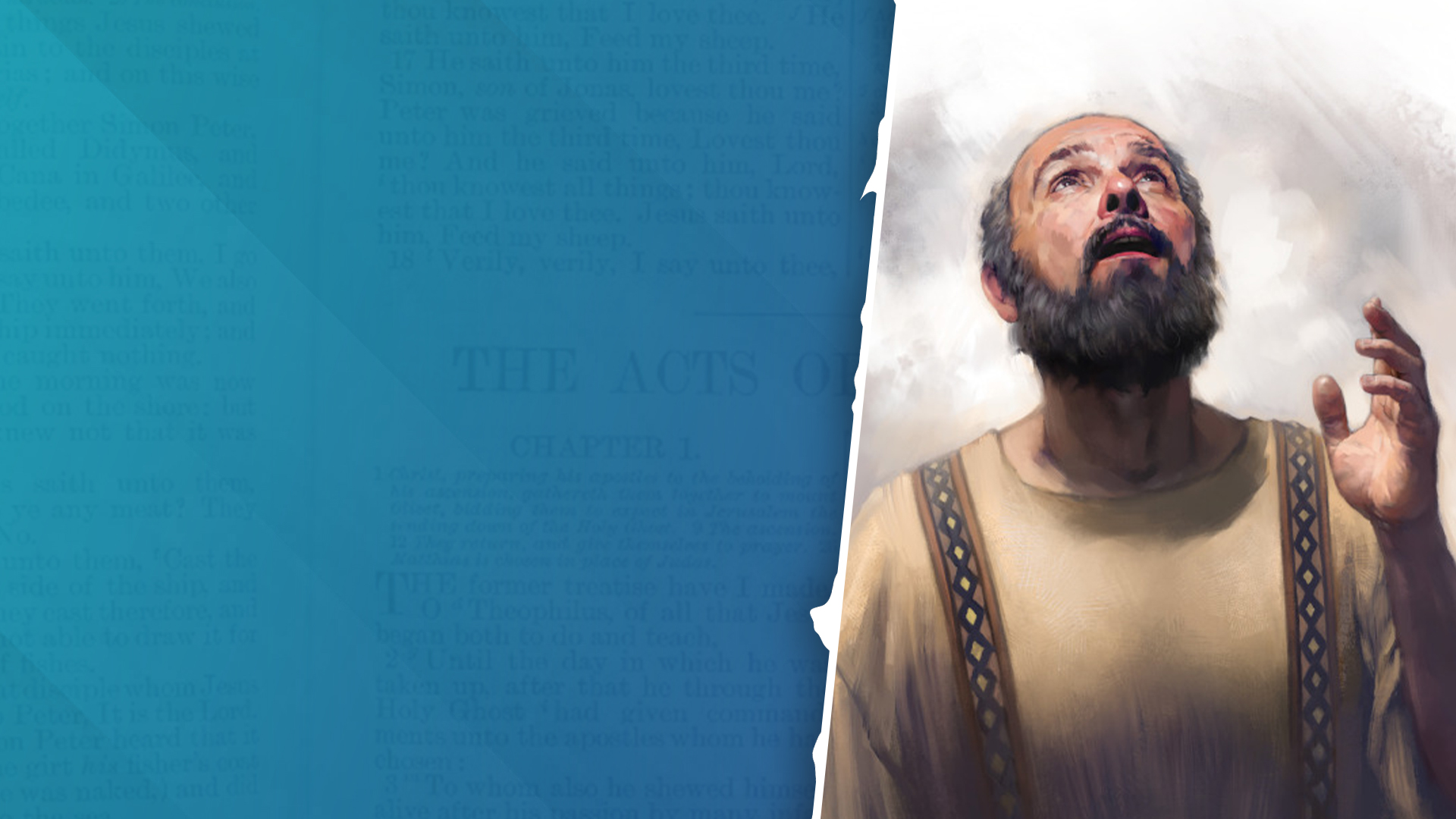 You Must Bear Witness at Rome (Acts 23:11)
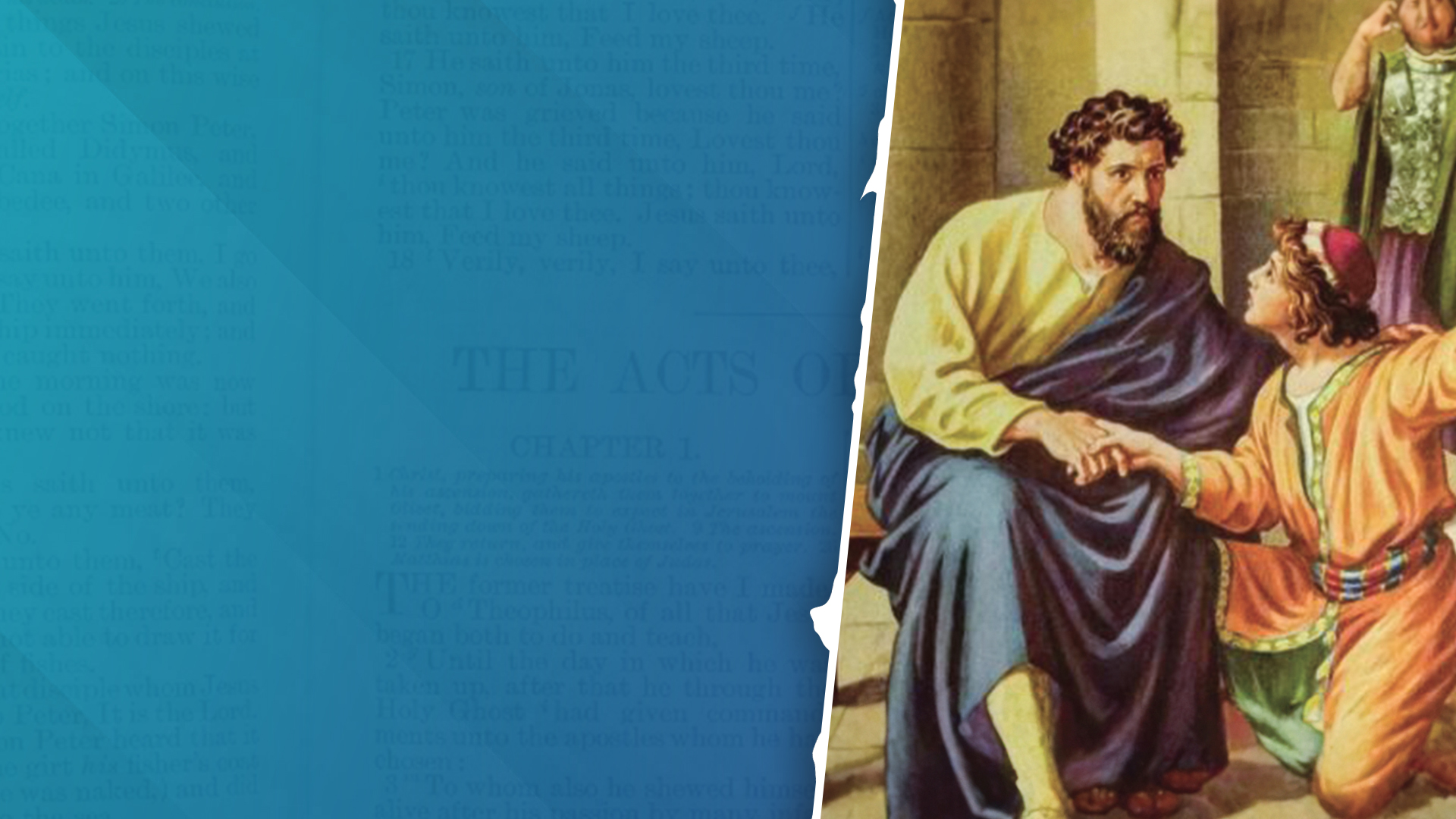 Plot to Kill Paul Foiled (Acts 23:12-22)
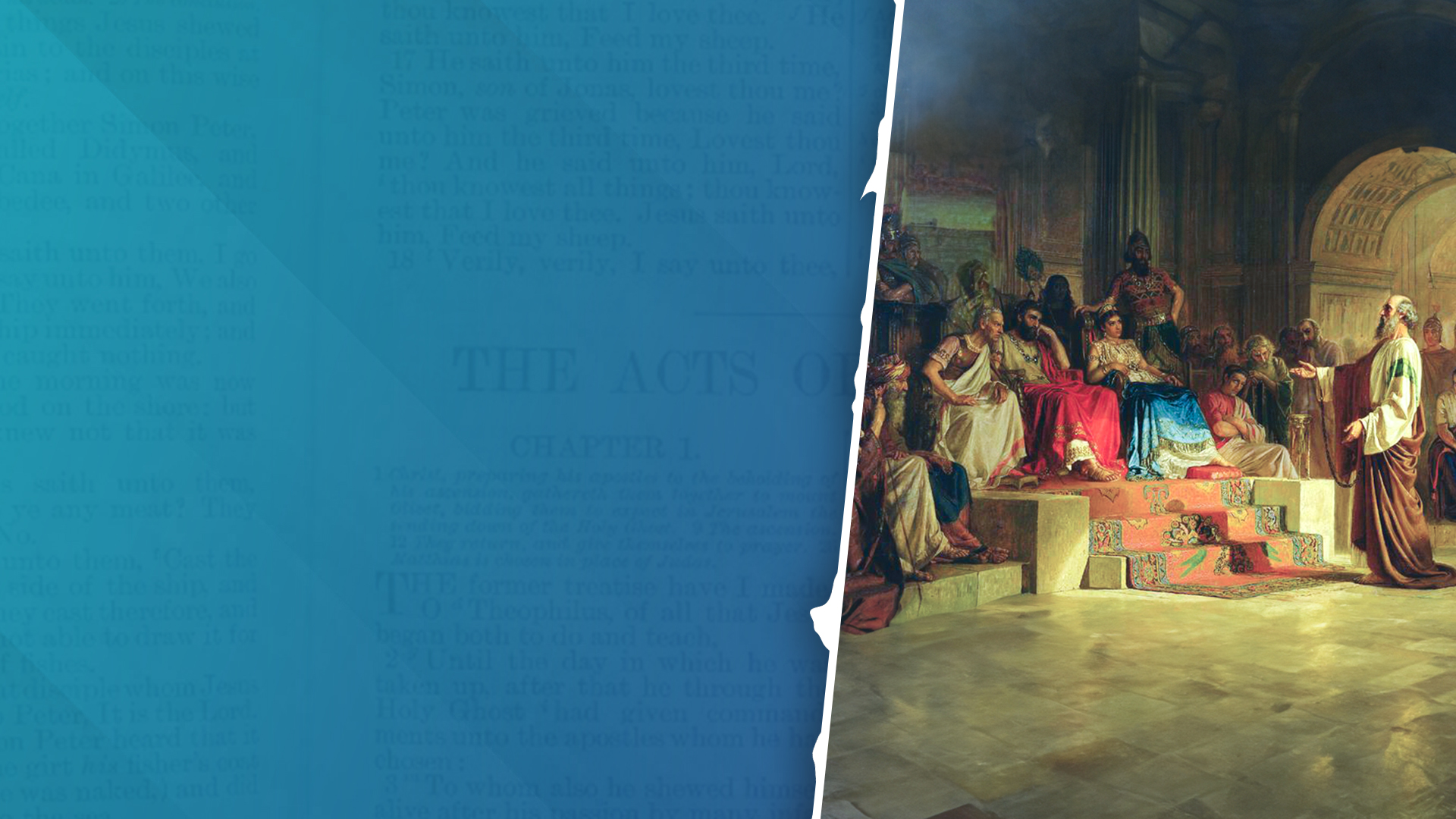 Paul Sent to Felix, the Governor in Caesarea (Acts 23:23-35)
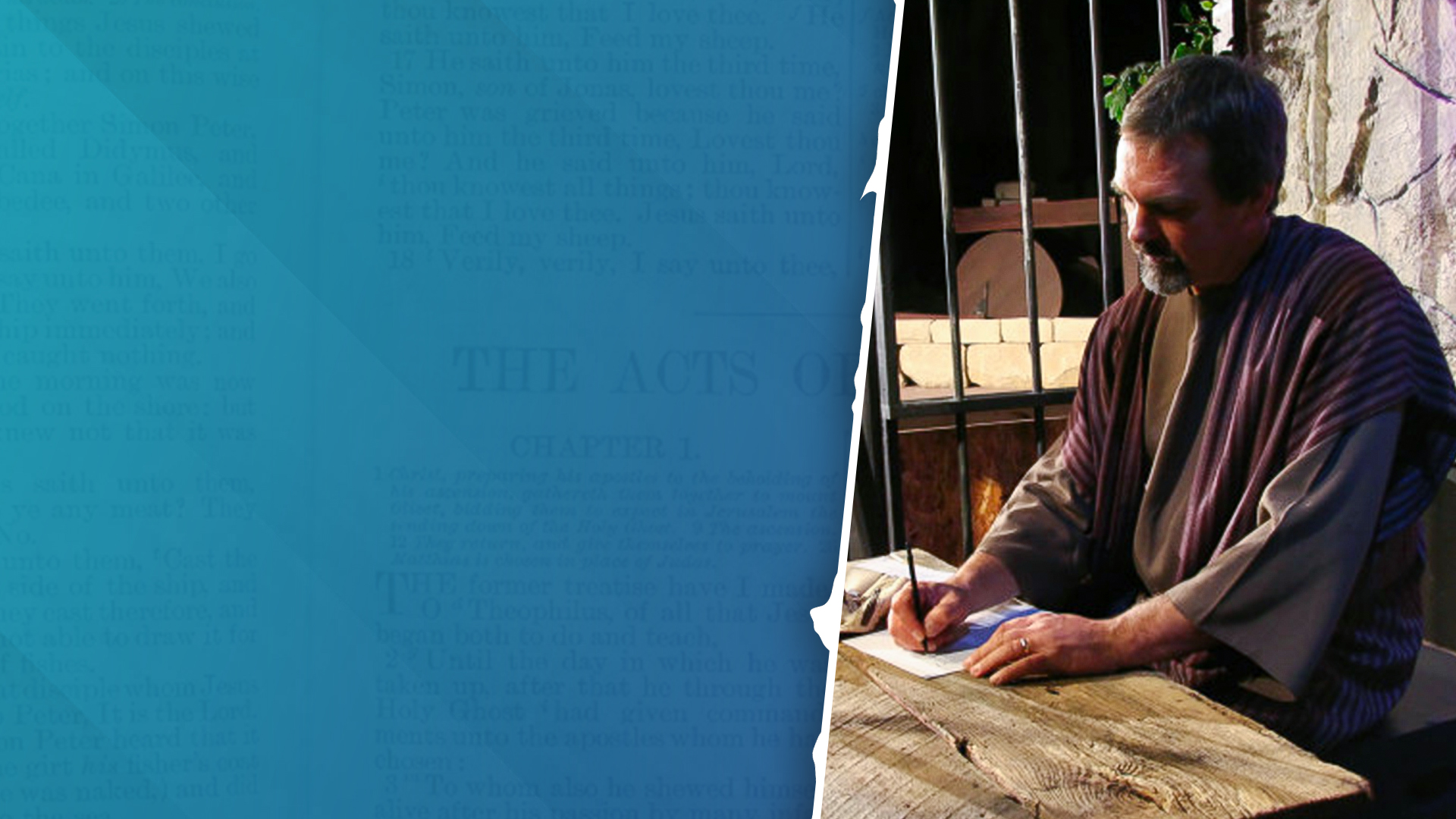 Paul, a Prisoner in Caesarea (57-59 AD)
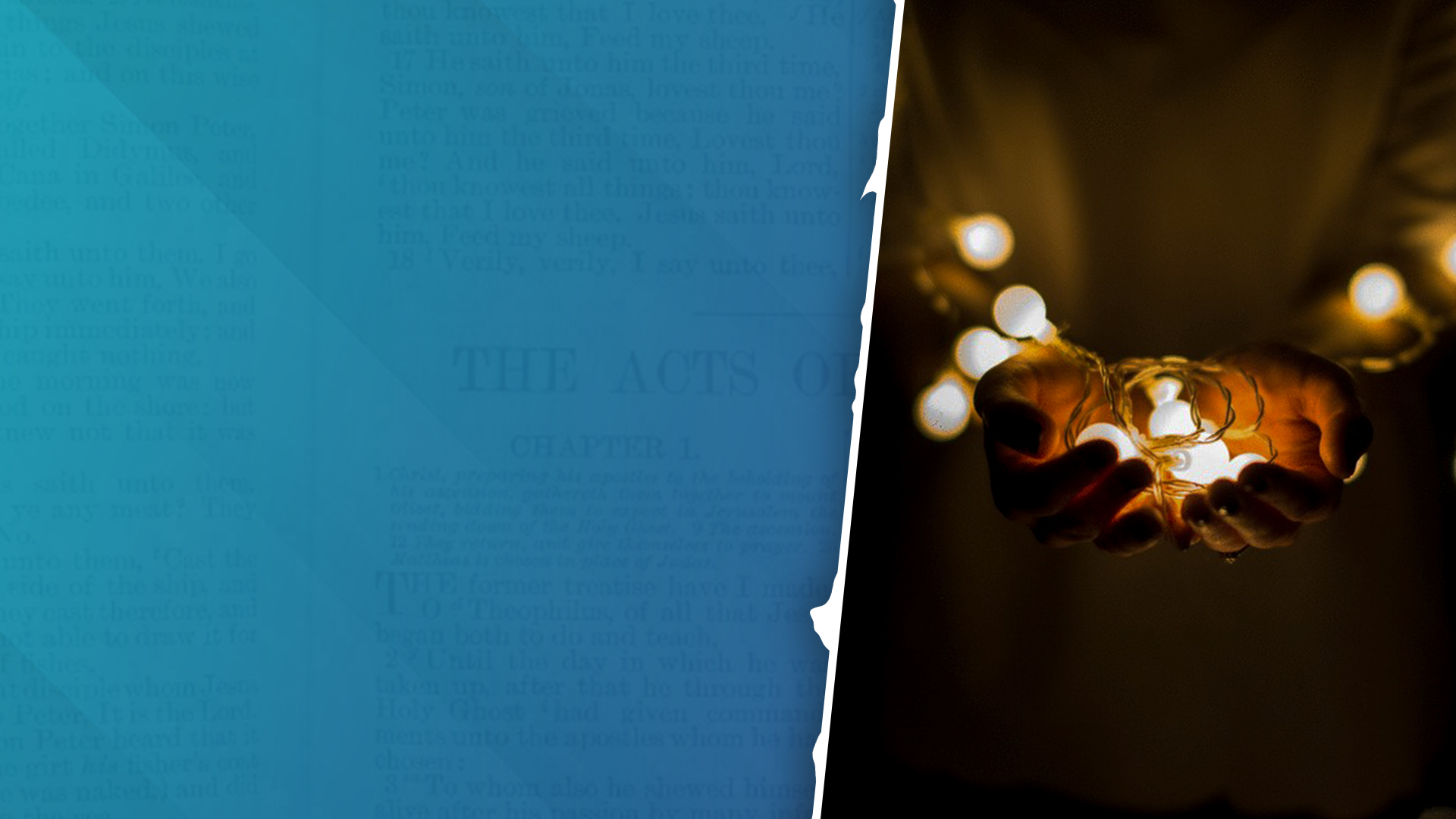 Practical Insights